Interdependency In The Workplace
Meagan Frances Ayers

BUAD  6800-901
7 Main Business Departments
Accounting
Finance
Human Resources (HR)
Sales
Marketing
Operations Management
Management Information Systems (MIS)
2
Accounting
Financial Statements
Where/How did we make the money - Operations
What we did with the money - Investing
How we made the money - Financing
Explains day to day operations – Historical Data
Communicate with employees, managers, top executive, shareholders, customers, etc..
Numerous rules and guidelines to abide by
Continuous learning
Sets the guidelines for all other projects and provides information needed to make decisions
3
Finance
Make financing decisions – Future Decisions
Efficient yet safe Debt to Equity Ratio
Where are we going to get money
Projects/Day to day operations
Loans
Investors
What are we going to do with our money
Investments
Dividends
Treasury Stock
Pay Debts
Where are we going to get the money
New Projects
Can we afford to do it/Can we afford not to do it
How will we fund this new project
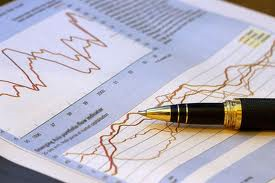 4
Relativity of Accounting and Finance
Accounting and Finance are extremely important to the optimal running of any business
If poor monetary decisions are made, negative effects of those decisions will affect everyone within the company
Can lead to downsizing, lay offs, or even bankruptcy
Open book policy is important
Makes all employees feel involved and empowered
No secrets – Holds top executives accountable for their decisions
Must use the historical data (accounting) to make future decisions (financing)
Example: Would not purchase a new factory without ensuring you can afford it, otherwise you might lose money and bankrupt the company: OR
New technology for employees,
End of quarter bonuses (what can the company afford), etc…
Can YOU think of any other examples?
5
Human Resources (HR)
Ensures compliance with employment laws
Some HR tasks include:
Benefits
Compensation
Hiring and Firing
Recruitment and Selection
Performance Evaluations
Union Negotiations
Training (New Employee Orientations & On-Going Training)
Determine organizational structure
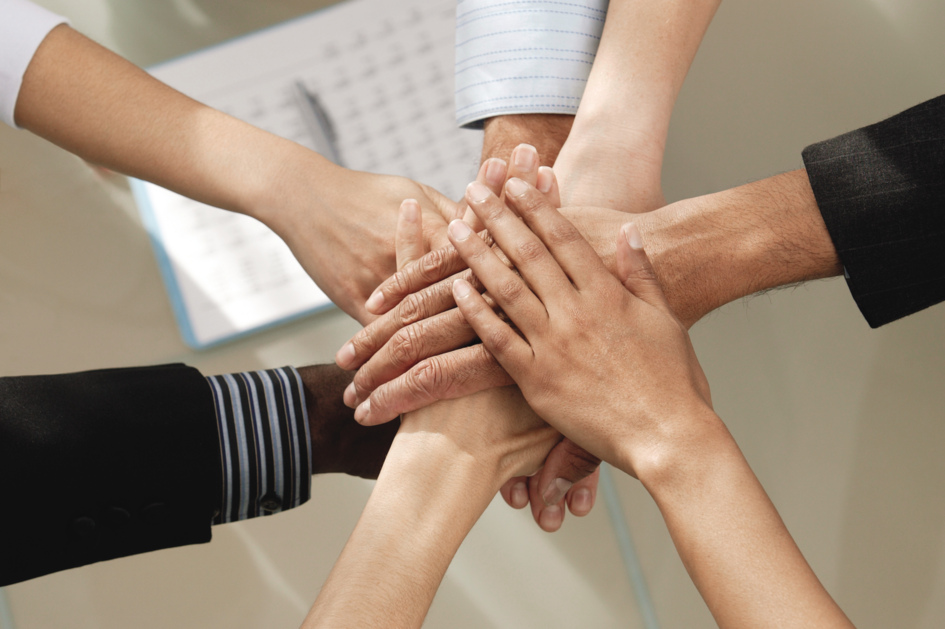 6
Importance of HR
HR is one of the most important functions of a business
Why?
Determine how to keep employees happy with their jobs
Retention of employees is cheaper that hiring new employees
Provide direction for how to pay employees
Who is worth how much and why (Compensation)
Determines what benefits are available to who
Everyone needs healthcare, dental, etc… to take care of their families
Provide incentive programs to motivate employees
What motivates our employees/How can we motivate our employees
Higher motivation = higher productivity = higher profits (Bottom Line)
Take care of employee concerns to maintain morale
Example: Hostile Managers
Ensure compliance with the law which can be costly if not properly regulated
Sexual Harassment, Disability Accommodations, Discrimination Laws, etc…
Question: How would you feel if there was no one at your business to talk to if you had concerns with your position within the company?
HR is there to listen to you!
7
Sales
Sell the company’s products and/or services
Business-to-Consumer sales
Business-to-Business sales
Various types of sales/techniques
Door to door, cold calling, retail, making contacts, etc…
Ensure retention of main customers
Key Account Management (KAM)
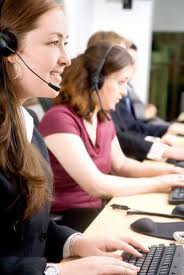 8
Marketing
Follows very closely with sales
Promote/Market the business’s products/services
More of the research behind the salesman
Who should we sell to – Target Market
What products should we be selling
What products do consumers want
Find the companies competitive advantage
New markets to penetrate
Be the first in a market by identifying a need not currently being met
Advertising
Pricing
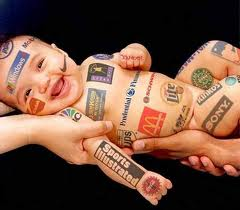 9
Importance of Sales and Marketing
Vital to the sustainability of a company
No business is in business to go bankrupt or lay off their employees
You must know
Who to sell to
How much they will pay
How to sell to them
How to retain customers


The bottom line of a business is profits
Profits can only be achieved by selling the goods/services the company creates
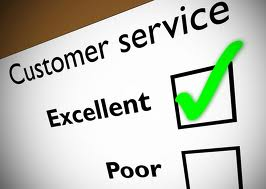 10
Operations Management
Managing and designing business operations for optimal efficiency
Manages Processes that convert inputs (below) into outputs (the end product)
Materials
Labor
Transportation
Energy
Aligning day to day strategies with corporate strategies, mission, vision, and goals
Are heading in the right direction
Determine ways for the business to run more effectively and achieve higher profits
Determine if current operations are harmful to the company, environment, employees, etc…
No one within a company is unaffected by this position: it structures the company, structures the processes, and ensures that the company continues to make money
11
Management Information Systems
How will information be circulated within the business
Make decisions for the company
Decision Support Systems
Expert Systems
Keep current with technology
How will new technology positively impact our employees, customers, and shareholders
The decisions made here will affect everyone within the company
Big and small changes
Example:  How difficult do you find it to learn new technology?  How successfully do you think you could make a decision without any data?
12
Interdependency
All departments within a business must work together to make educated decision that will not have negative effects in other departments 
No decision/action is confined to only a few employees
Poor decisions within any department can mean serious consequences
Bankruptcy
Layoffs/Downsizing
Whole company must work as a team
Think about a football team
Whatever decision the coach, linemen, quarterback, etc… make affects the ENTIRE team and leads to the outcome of the game
13
Closing
Thanks for your participation
Any Questions?
14
[Speaker Notes: Good luck in your studies with the University of Toledo.]